Hooray, a Pinata!by Elisa Kleven
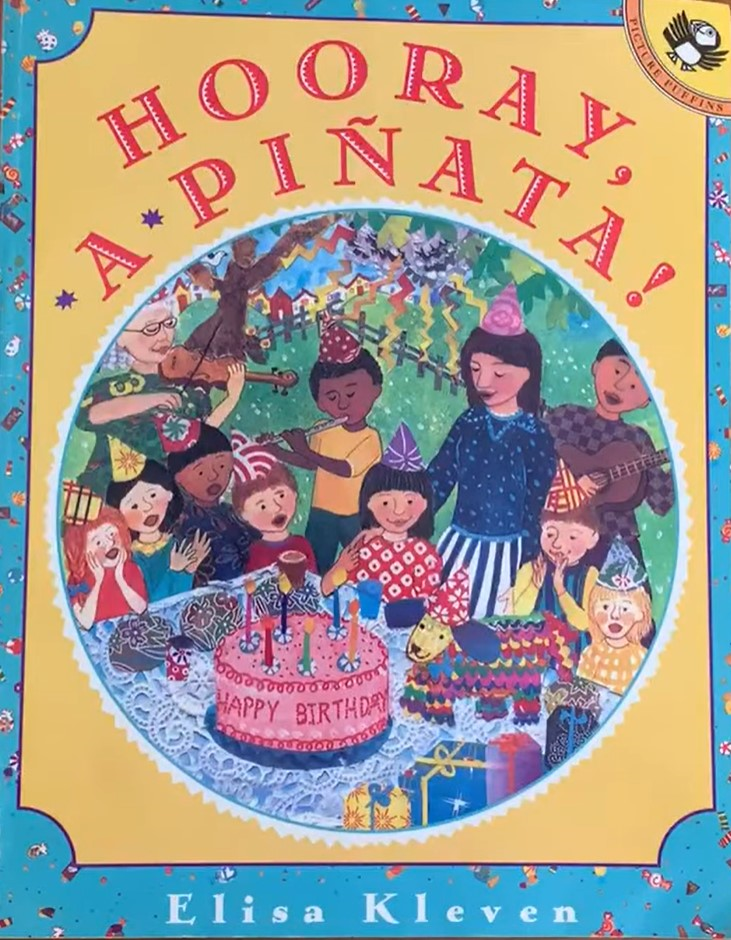 Kleven, Elisa. Hooray, a Pinata! Puffin Books, 2000. ​​​
https://youtu.be/66pb2w6_bF0
Unit 2
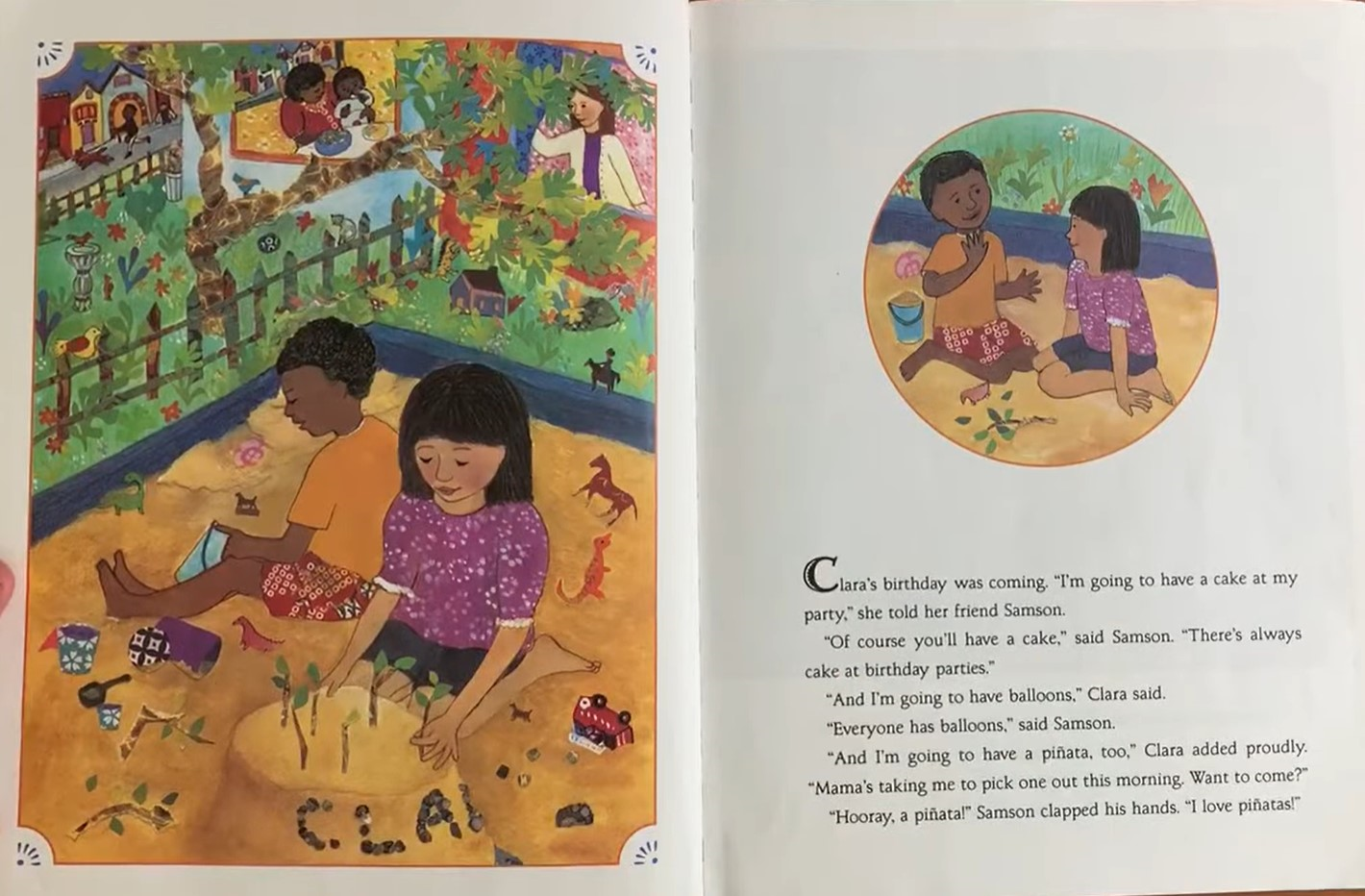 [Speaker Notes: This is a sample of what the pages should look like]
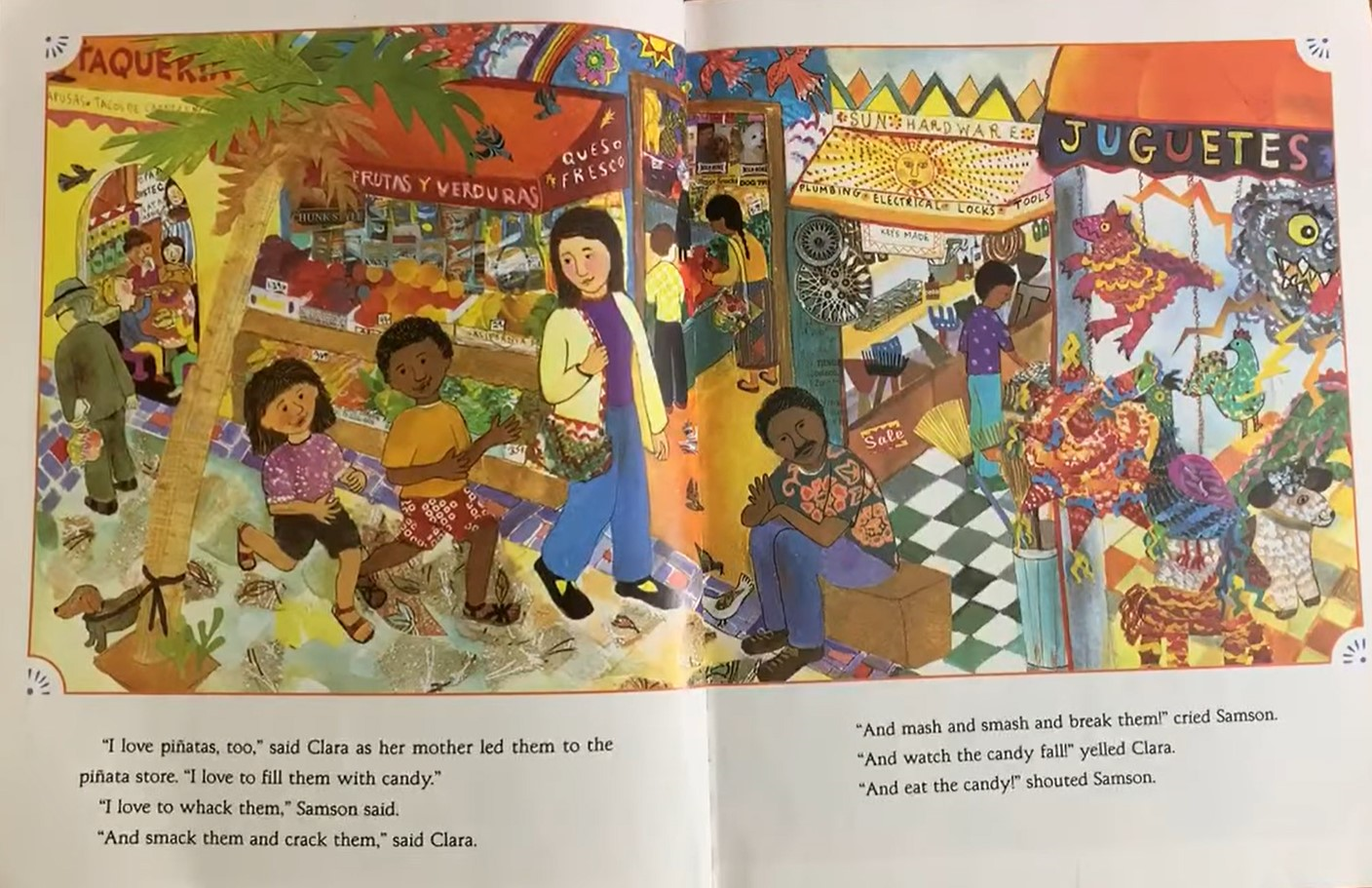 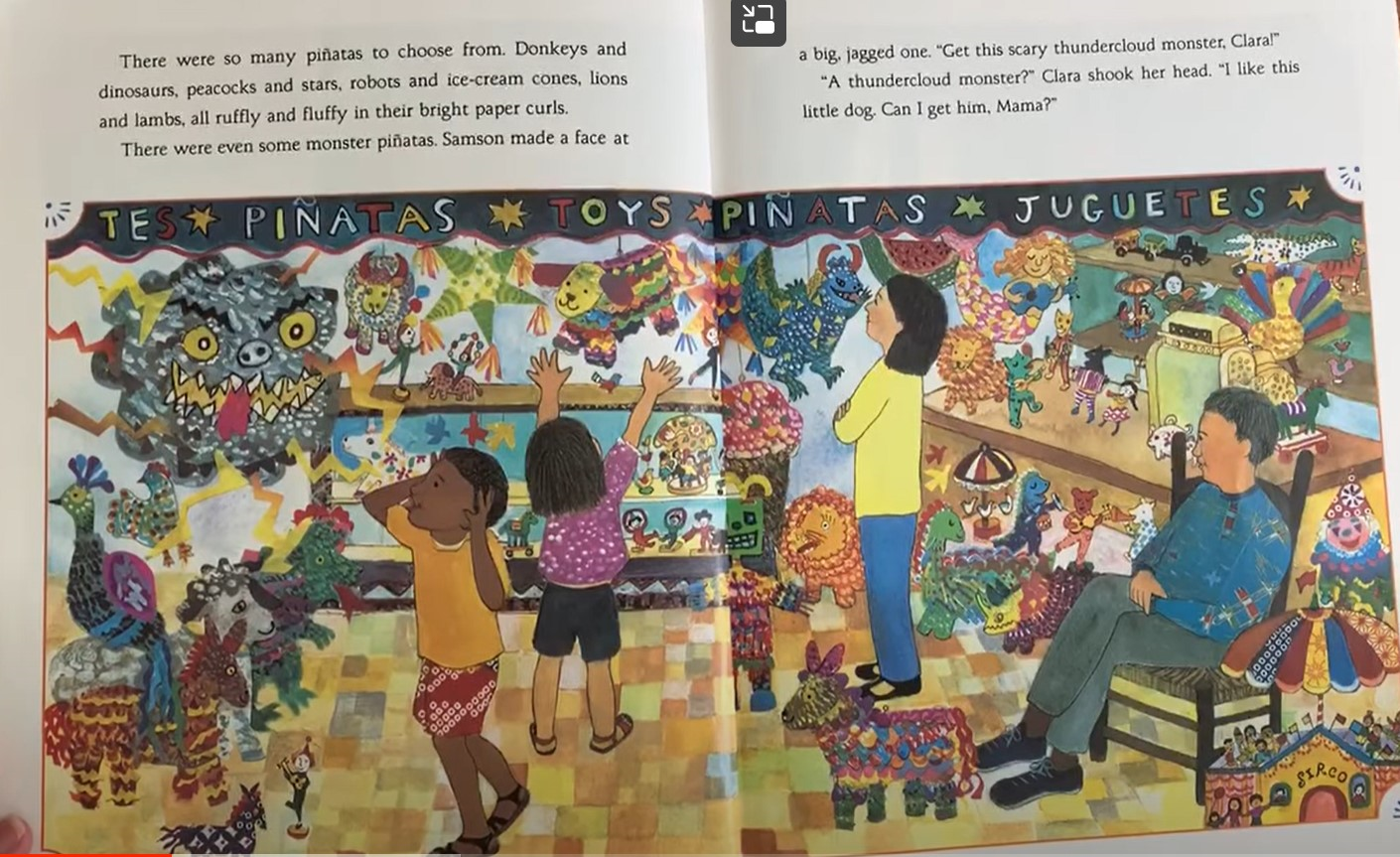 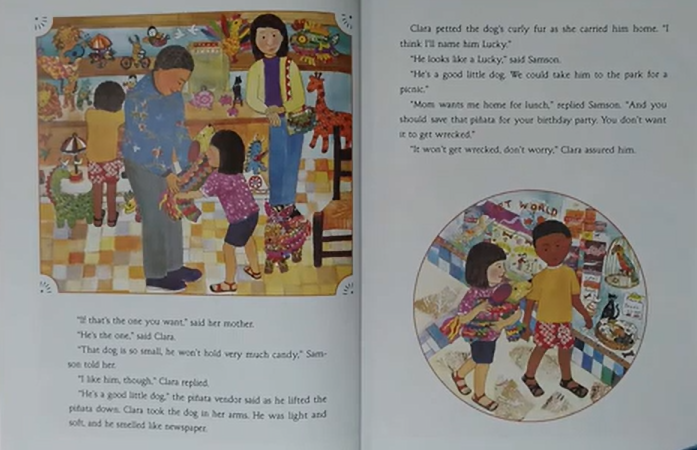 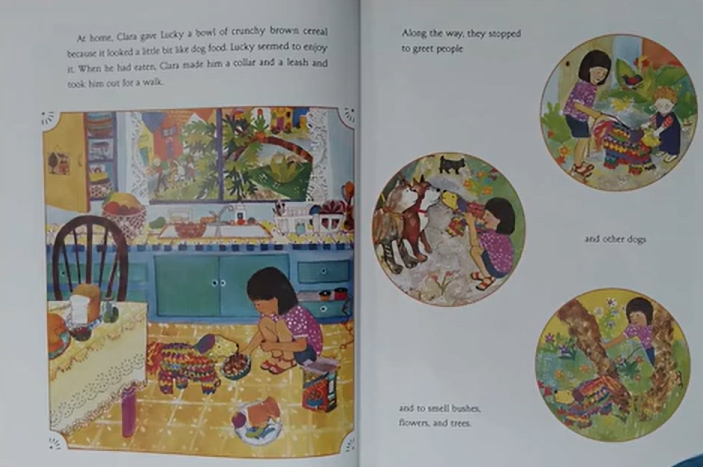 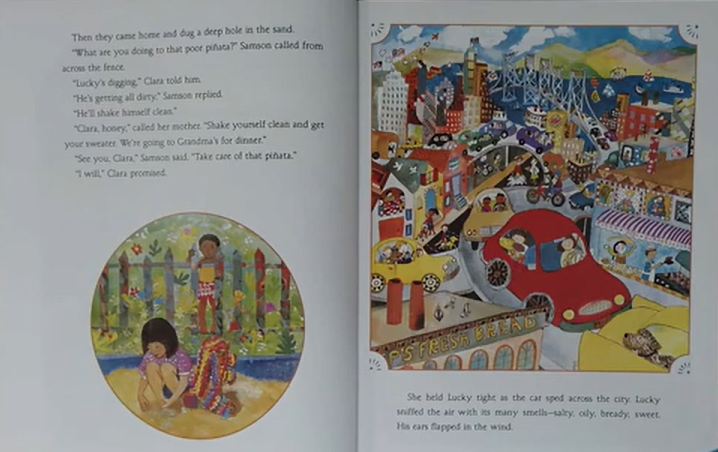 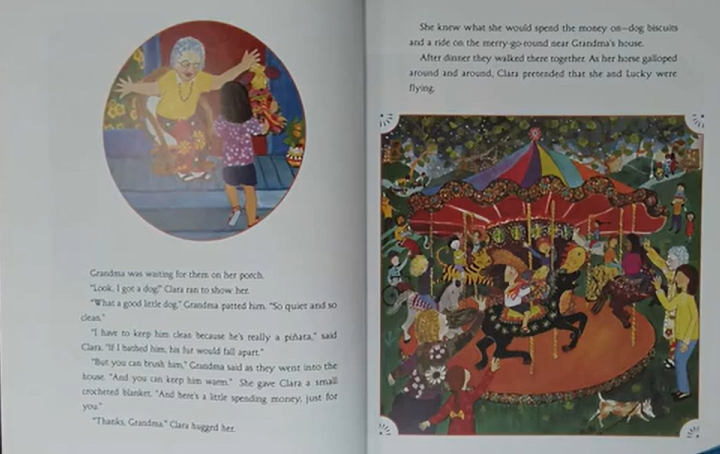 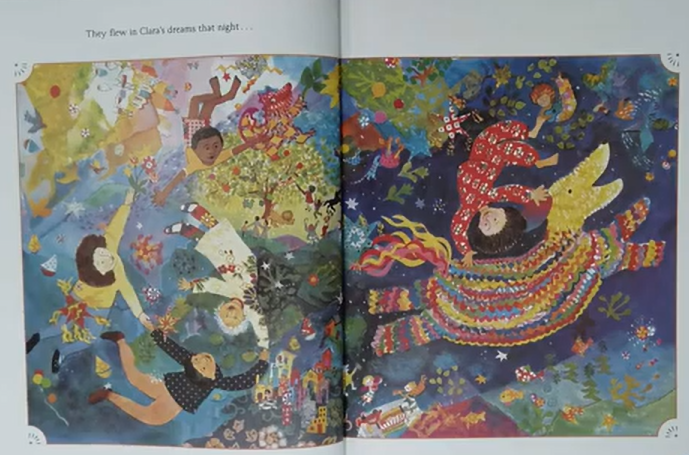 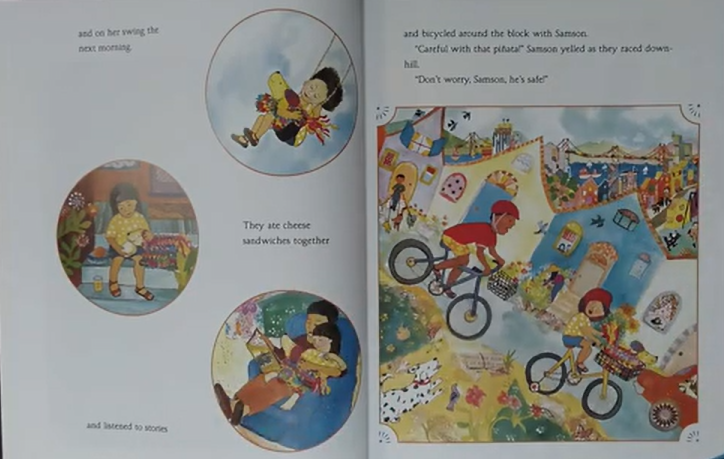 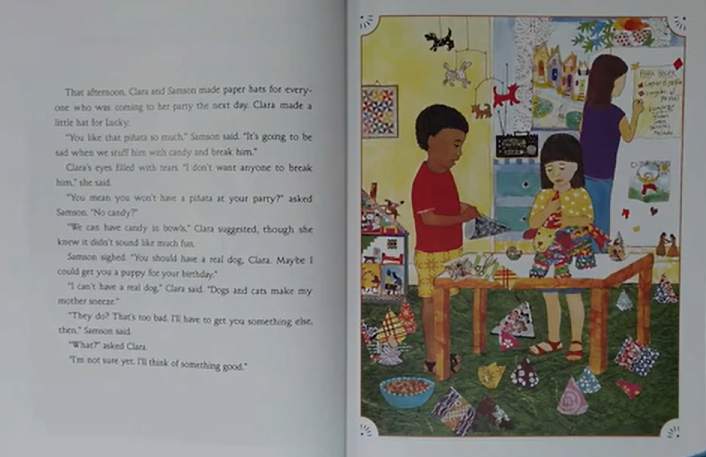 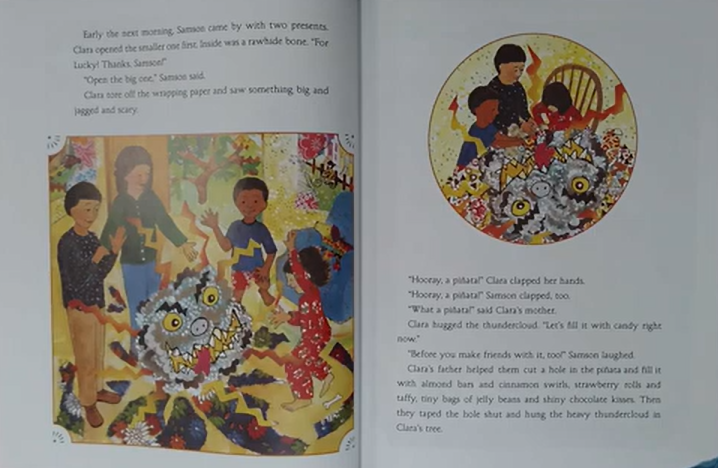 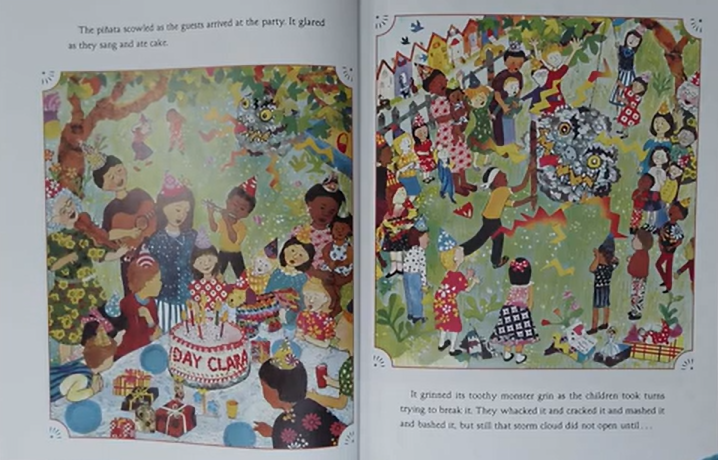 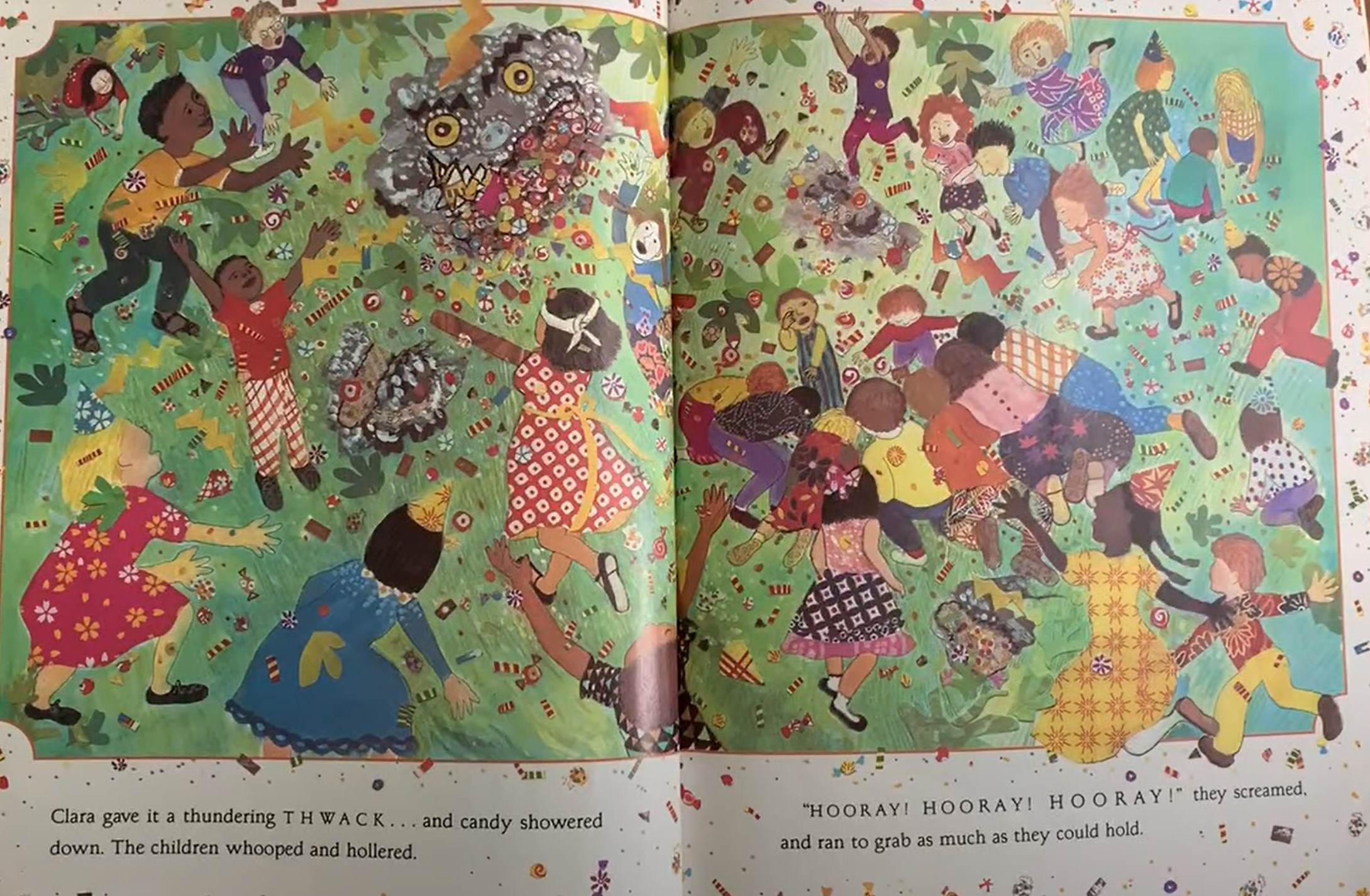 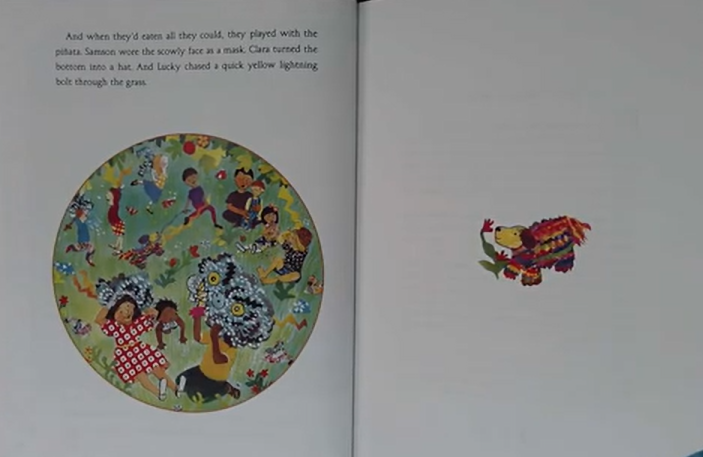